Consfătuiri naționaleAria curriculară ArteCâmpulung Moldovenesc, septembrie 2023
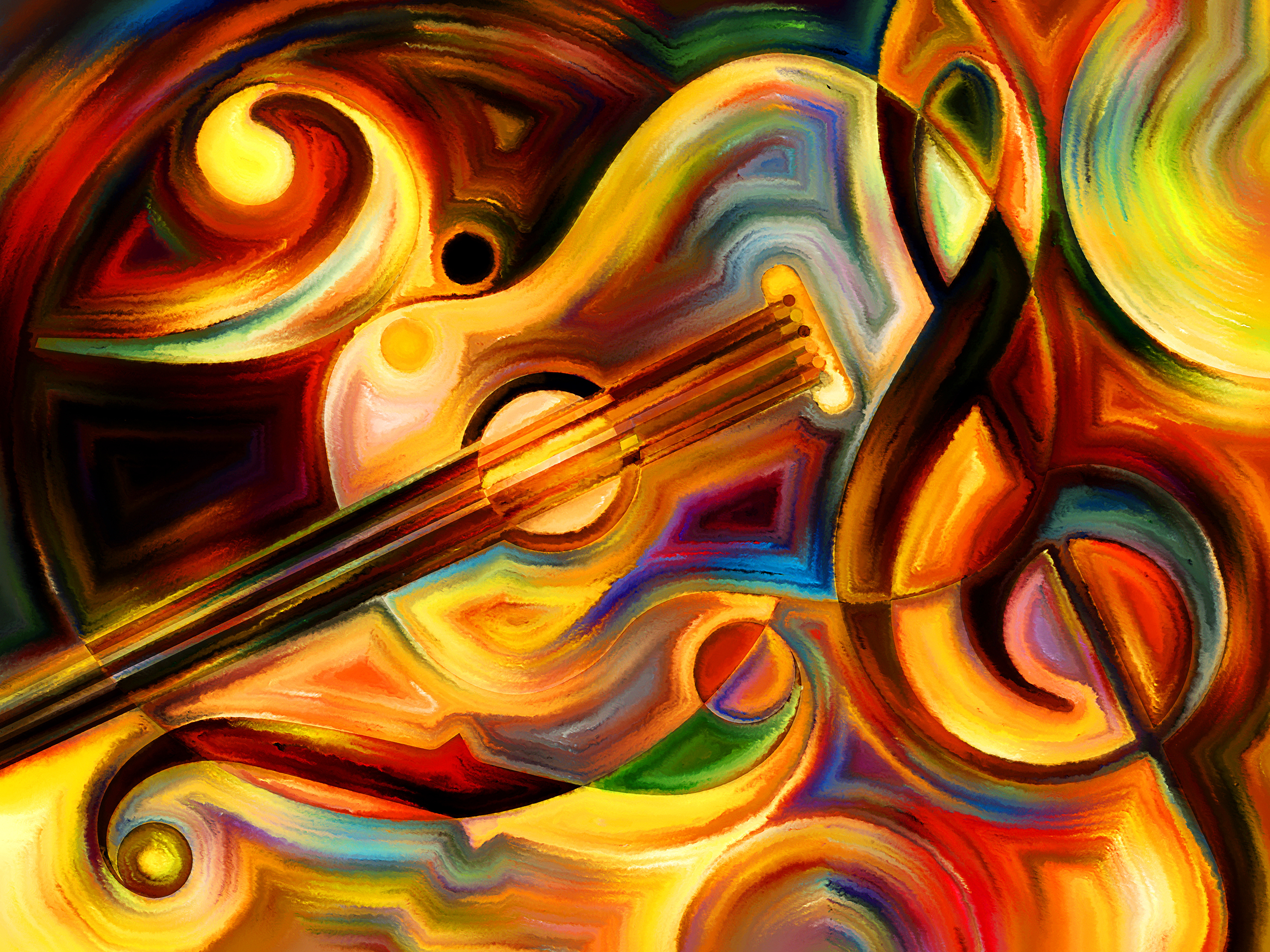 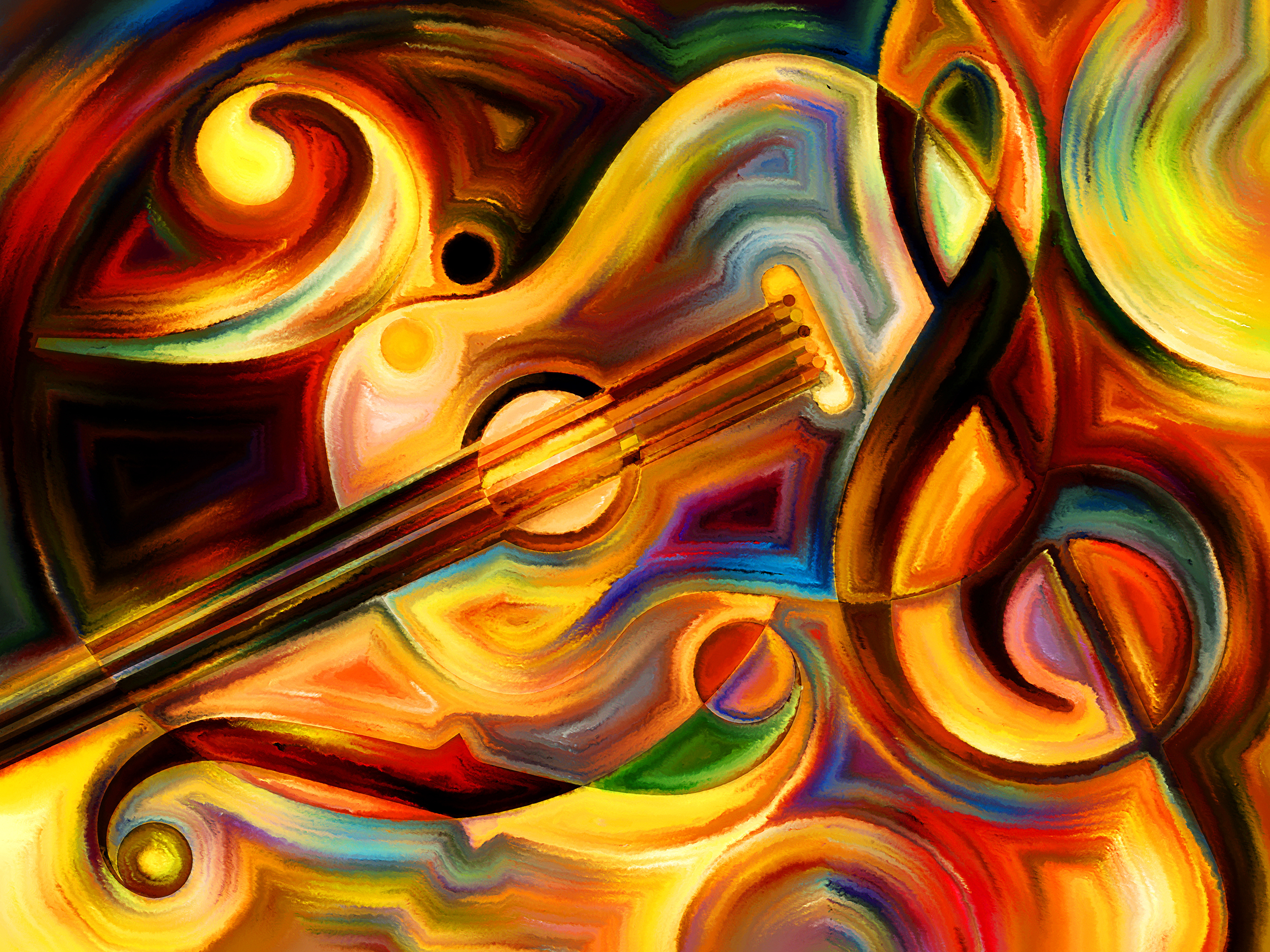 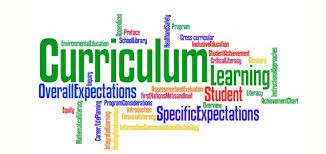 Principalul aspect vizat: curriculum național (planuri−cadru de învățământ și programe școlare)
2
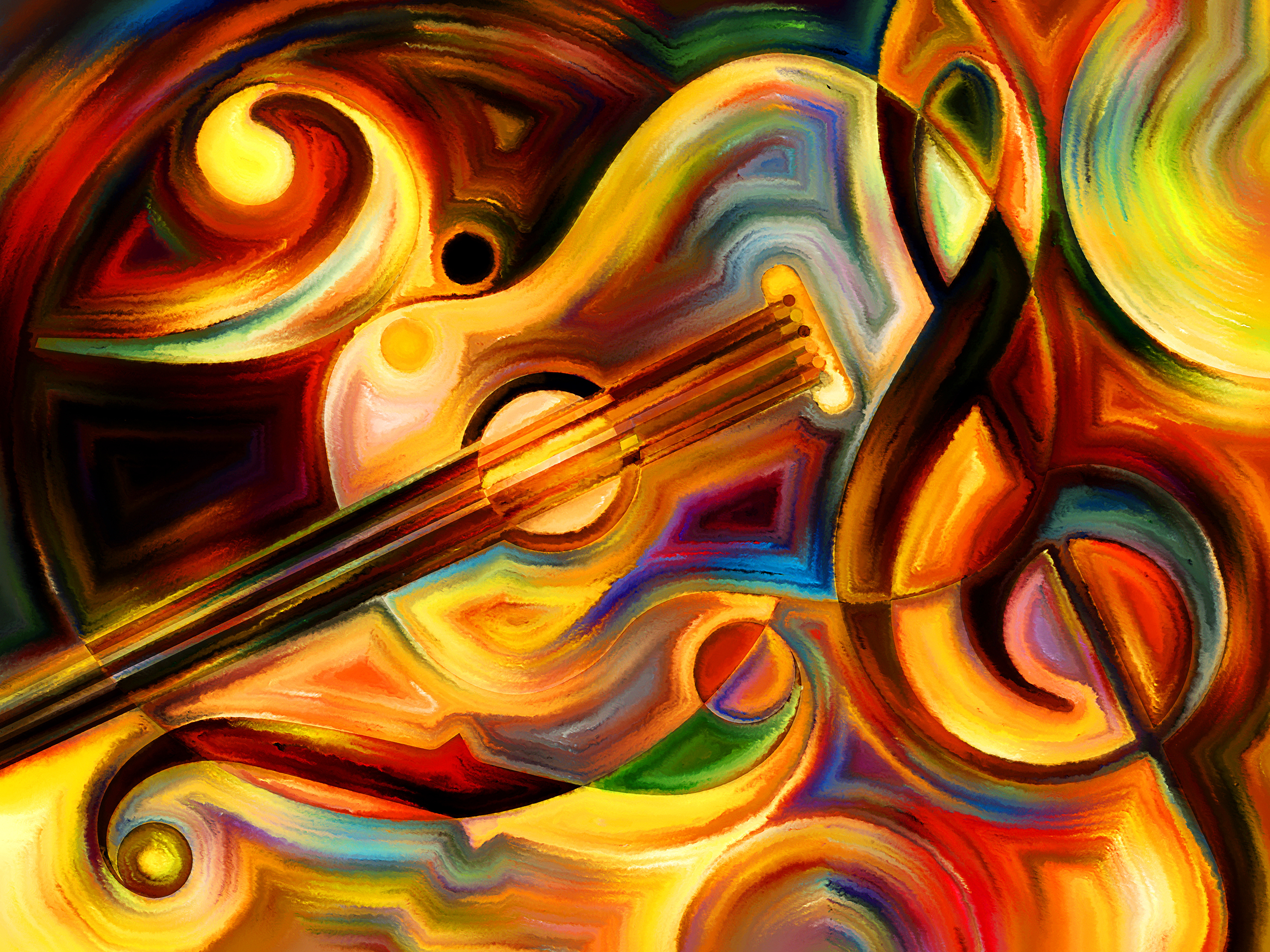 Disciplina implică o bună cunoaștere a...
documentelor operaționale
cadrului legislativ existent
programelor școlare aflate în vigoare
3
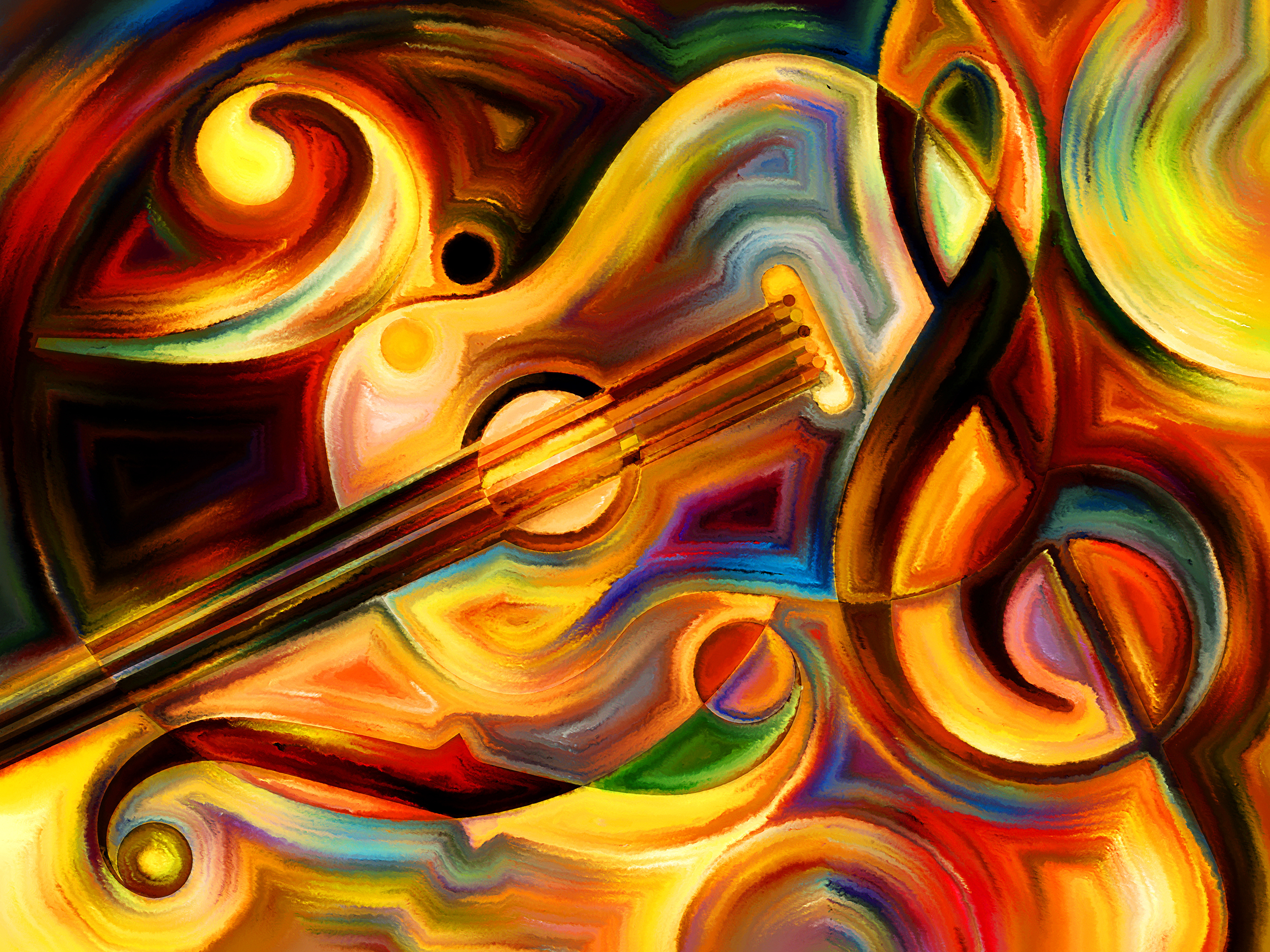 Legea învățământului preuniversitar nr. 198 / 5 iulie 2023
Cap. VI – Curriculum național (Art. 85, 86, și 87)
Ordinul ministrului nr. 3239 din 5 februarie 2021
privind aprobarea documentului de politici educaționale Repere pentru proiectarea, elaborarea și evaluarea curriculumului național. Cadru de referință al curriculumului național
4
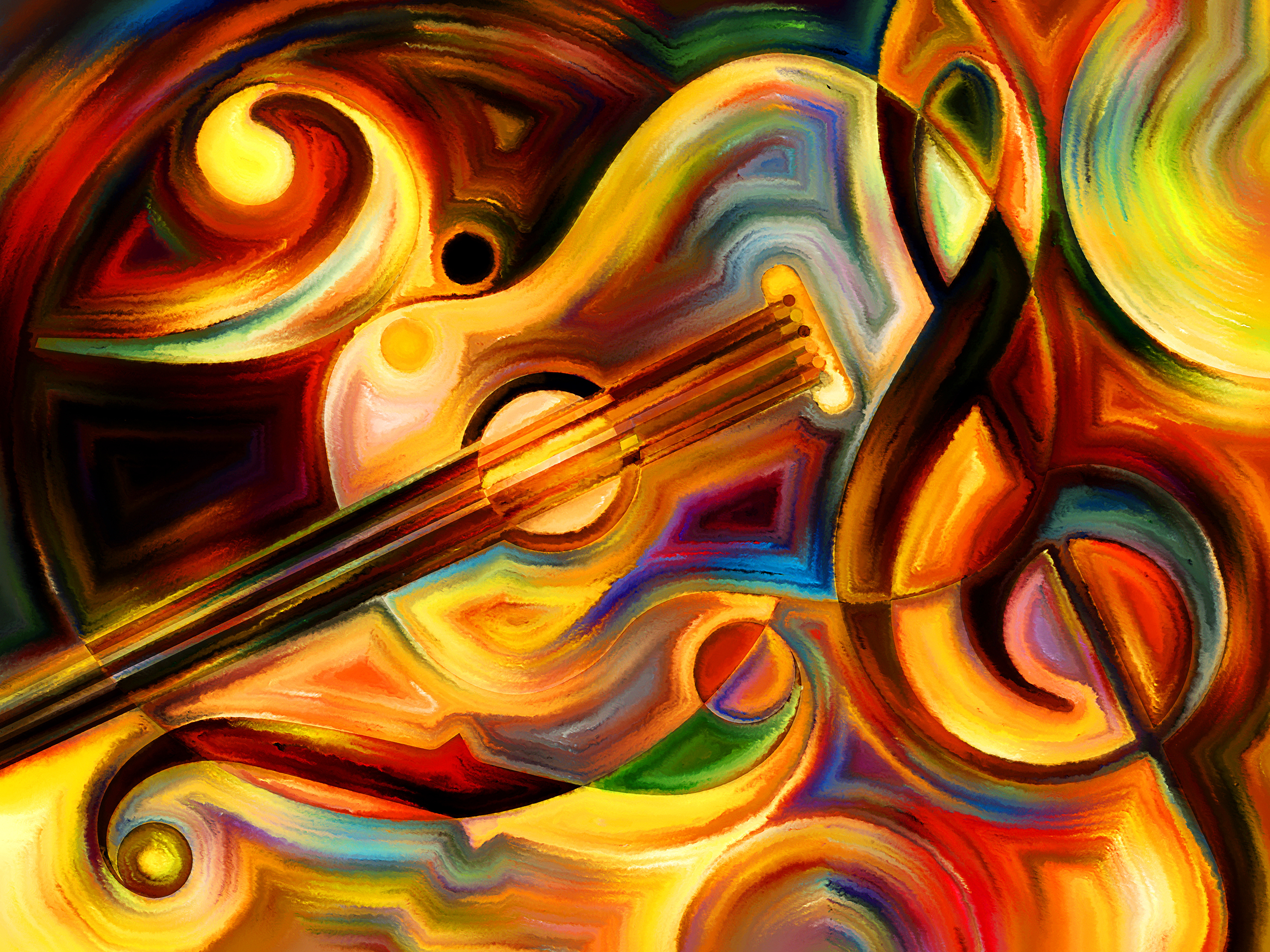 Unde ne aflăm la acest moment... ?
aprobarea comisiei de elaborare și de validare a noilor planuri-cadru de învățământ, prin ordin al ministrului  
constituirea grupurilor de lucru pentru curriculum (GLC) în urma apelului public în vederea elaborării/revizuirii curriculumului pentru disciplinele/domeniile de studiu obligatorii din învățământul liceal și pentru calificările/domeniile de pregătire profesională (ÎPT)
5
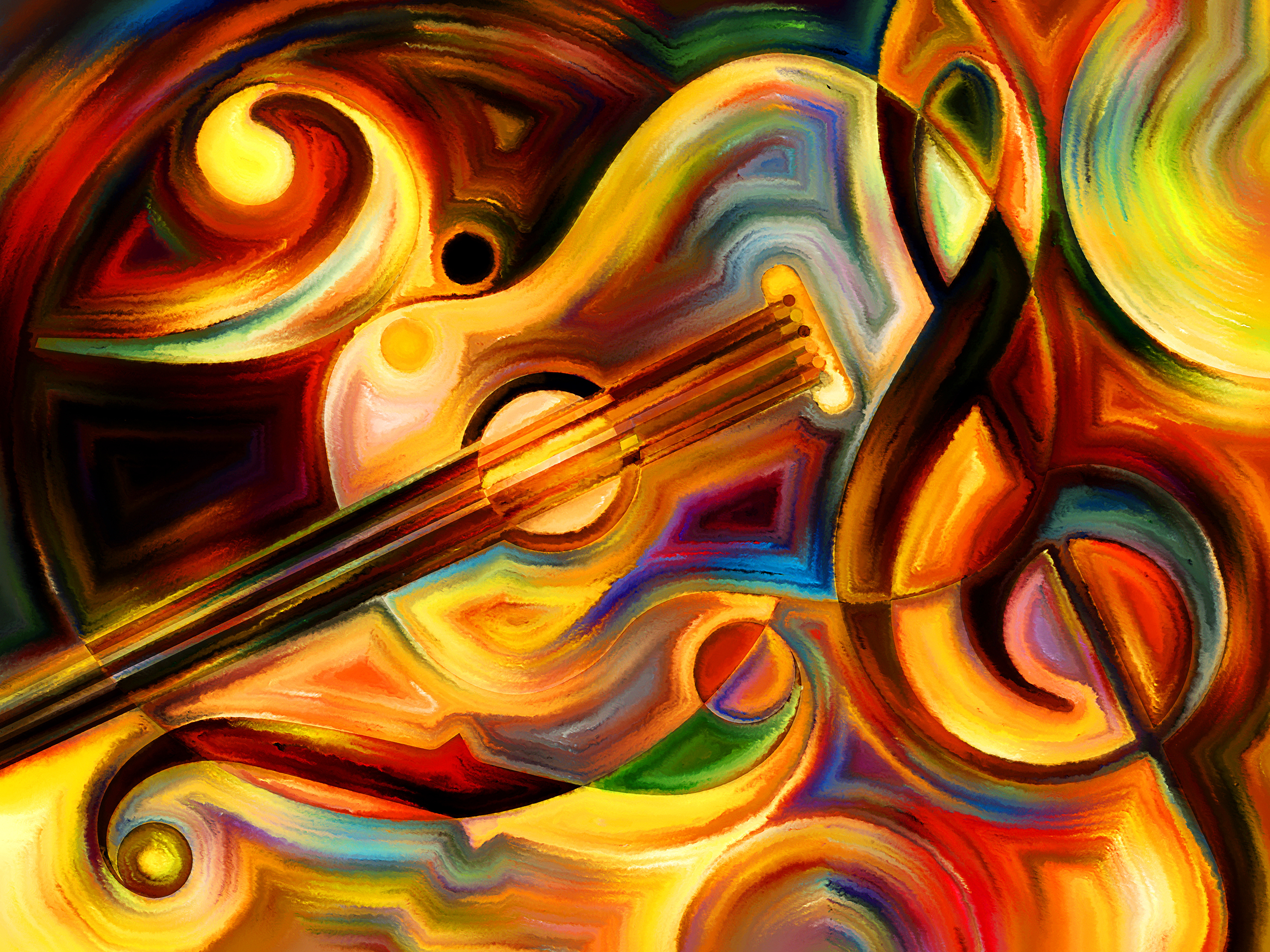 Documente operaționale (I)
Profilul de formare al absolventului este componentă reglatoare a curriculumului national:
 
profilul de formare al absolventului de învăţământ preșcolar;
profilul de formare al absolventului la finalul ciclului primar, construit pe baza descriptivului nivelului elementar de deţinere a competenţelor cheie;
profilul de formare al absolventului învăţământului gimnazial, construit pe baza descriptivului unui nivel intermediar de deţinere a competenţelor cheie;
profilul de formare al absolventului învăţământului obligatoriu, construit pe baza descriptivului nivelului funcţional de deţinere a competenţelor cheie;
profilul de formare al absolventului ciclului secundar superior, construit pe baza descriptivului nivelului dezvoltat de deţinere a competenţelor cheie.
6
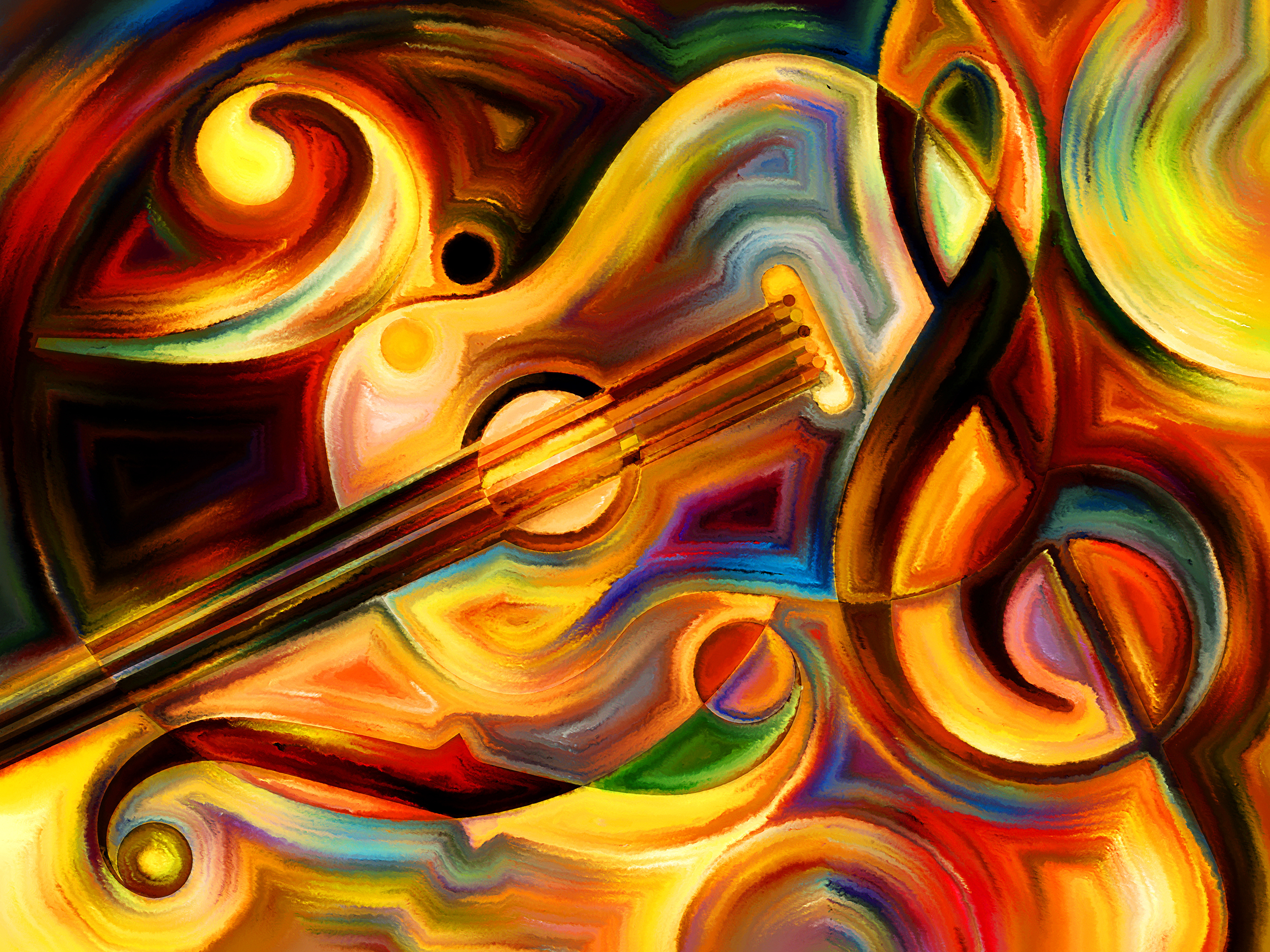 Competențele-cheie ► profilul de formare ► competențe generale ale disciplinei
competențele generale ale disciplinei
competențe-cheie stabilite la nivel european
profilul de formare al absolventului
7
Tabloul competențelor-cheie
competență matematică și competență în științe, tehnologie și inginerie
competență de literaţie
competență de multilingvism
competență civică
competență de sensibilizare și exprimare culturală
competență digitală
competență antreprenorială
Competențele sunt ansambluri structurate de cunoștințe, abilități și atitudini dobândite prin actul învățării
competență personală, socială și de a învăța să înveți
8
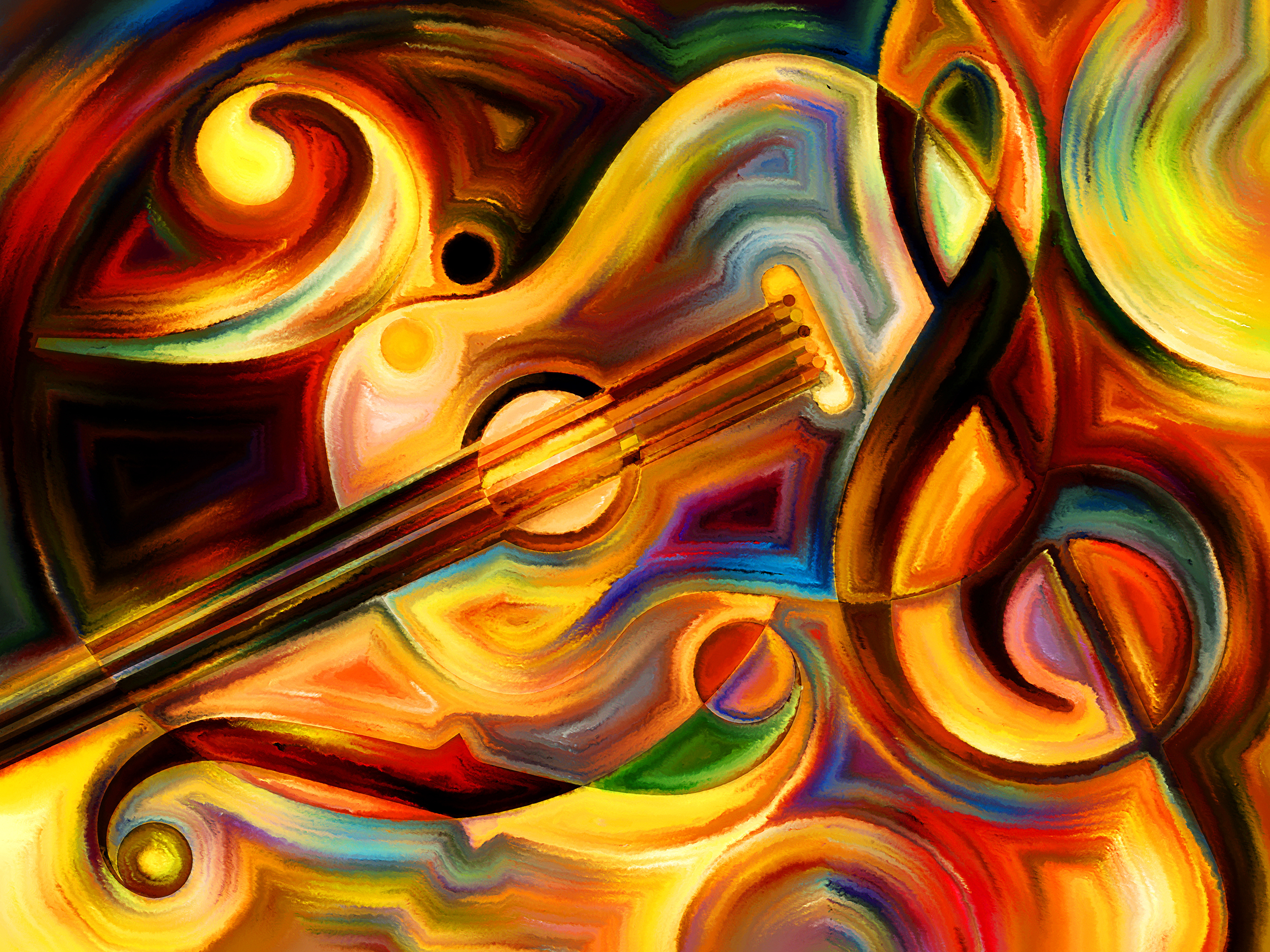 Documente operaționale (II)
repere metodologice pentru aplicarea curriculumului în cadrul ariei curriculare Arte pentru:
-  clasa a IX-a (2021-2022)
-  clasa a X-a (2022-2023)
-  clasa a XI-a (2023-2024)
scrisoarea metodologică elaborată în cadrul Unității de Cercetare în Educație, Centrul Național de Politici și Evaluare în Educație
9
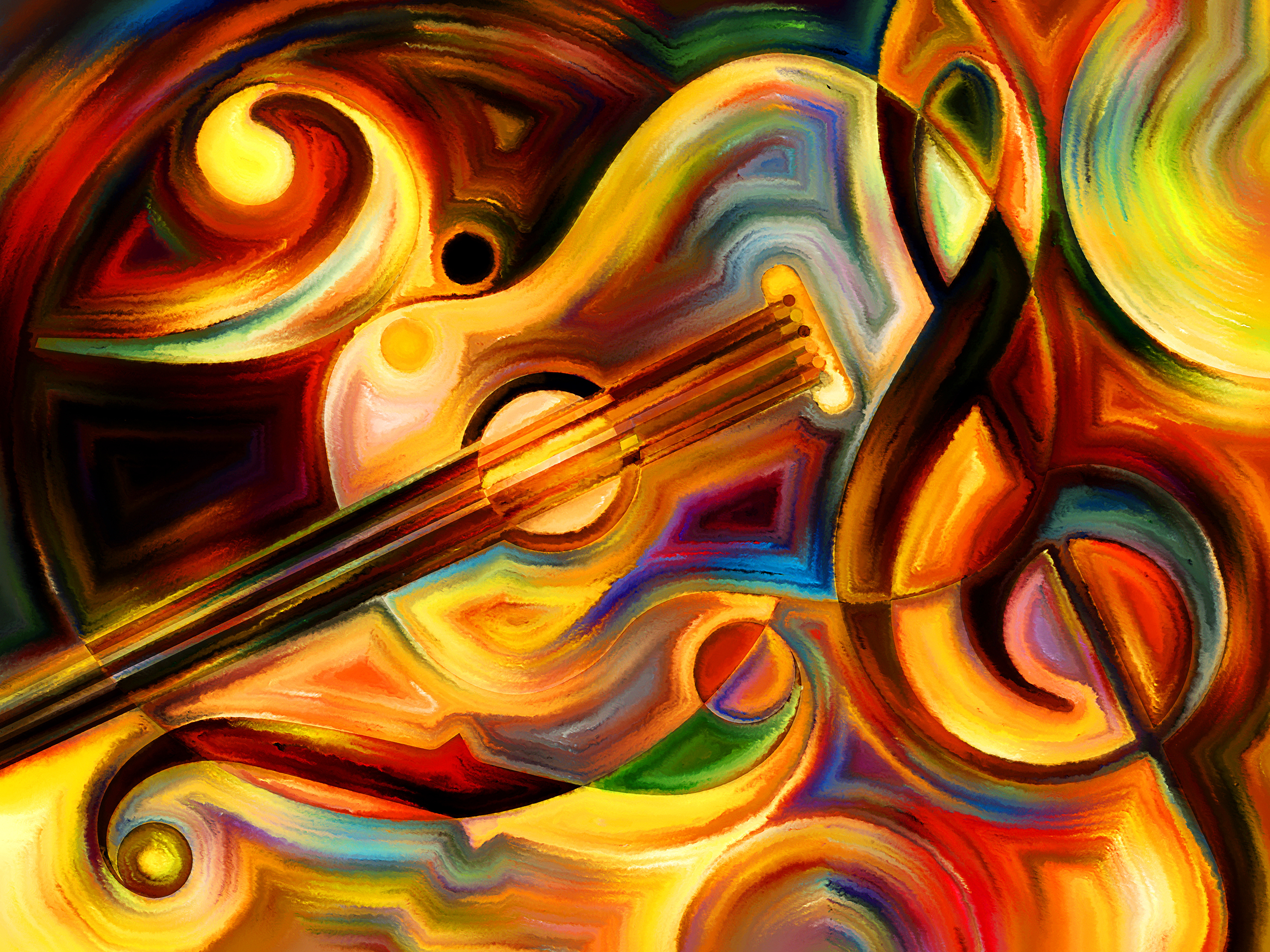 Scrisoarea metodologică structurată pe 6 componente:
evaluarea inițială a competențelor/ nivelul de achiziții la începutul clasei a X-a
planificarea calendaristică întocmită ca instrument unitar de lucru
rolul disciplinelor de studiu în dezvoltarea competențelor-cheie europene
aplicarea  contextualizată a programelor școlare
activități de învățare și instrumente de evaluare
integrarea tehnologiilor și a resurselor digitale
10
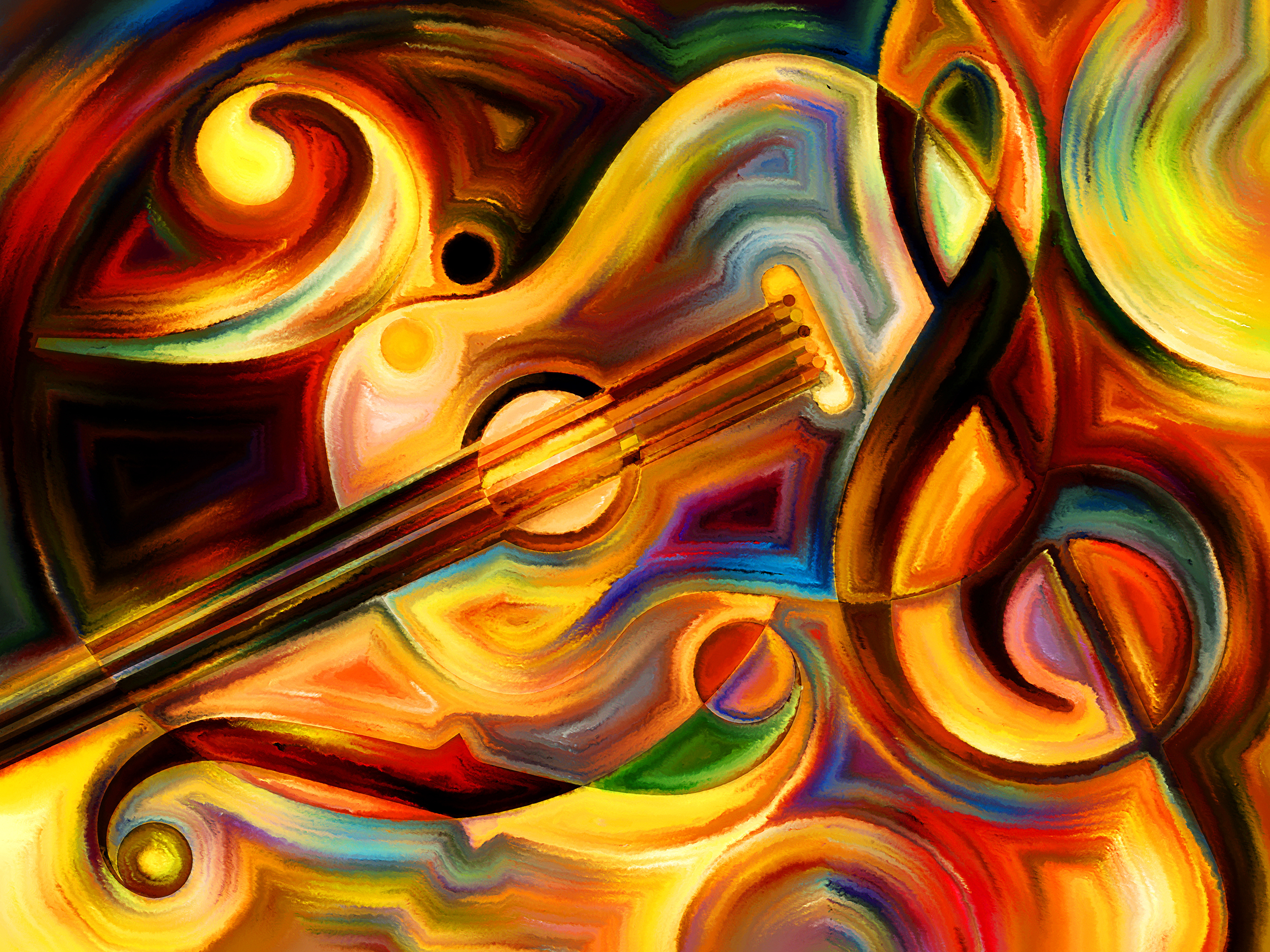 Etape fundamentale ale demersului didactic:
evaluare continuă
planificare calendaristică
evaluare 
inițială
1
3
5
2
4
6
proiectare unități 
de învățare
nivel de achiziții/gradul de structurare a competențelor
evaluare finală
11
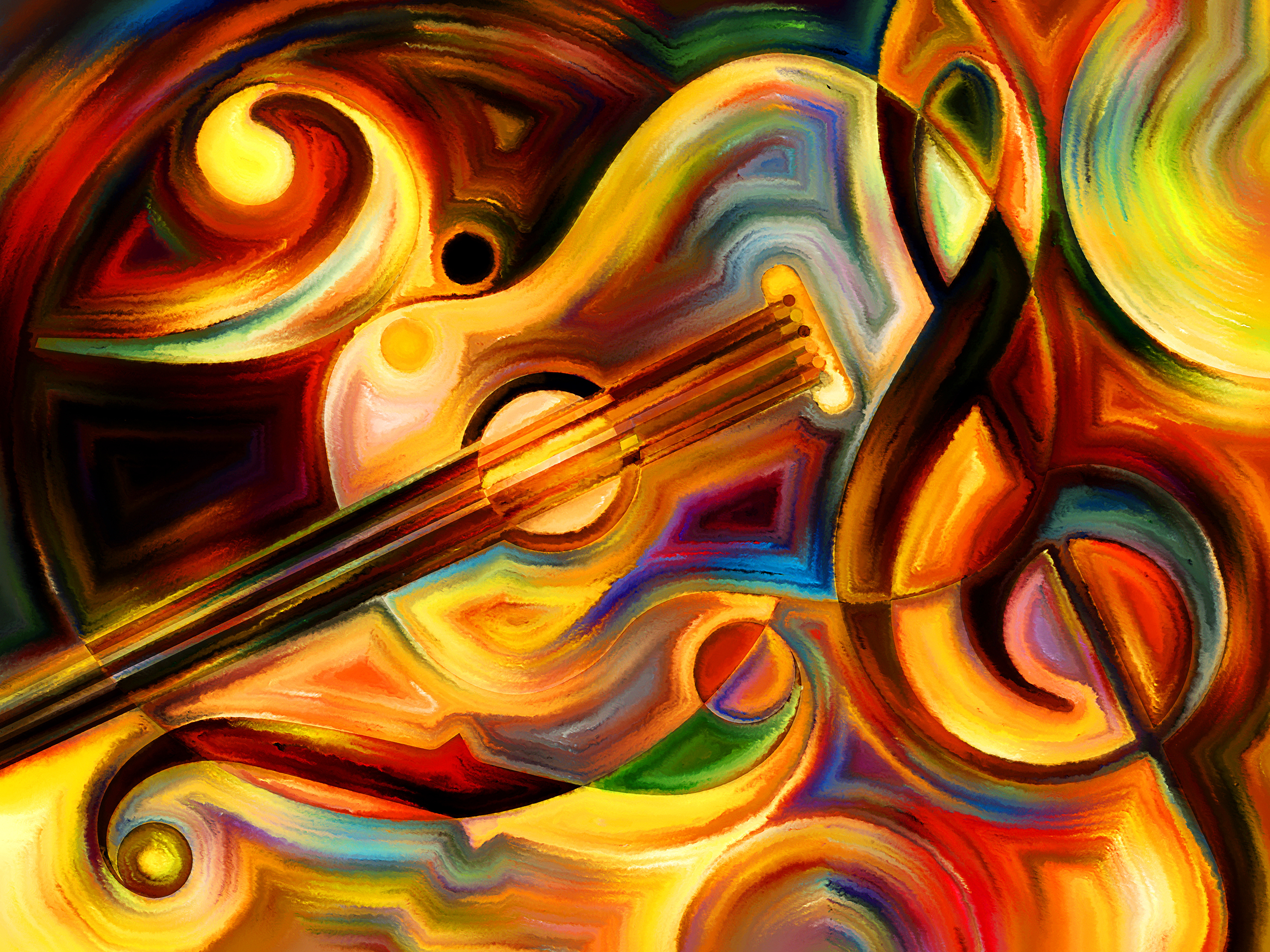 Proiectarea didactică are la bază programa școlară și presupune trei etape succesive:
► lectura critică a programei școlare;► întocmirea planificării calendaristice;► proiectarea unităților de învățare.
12
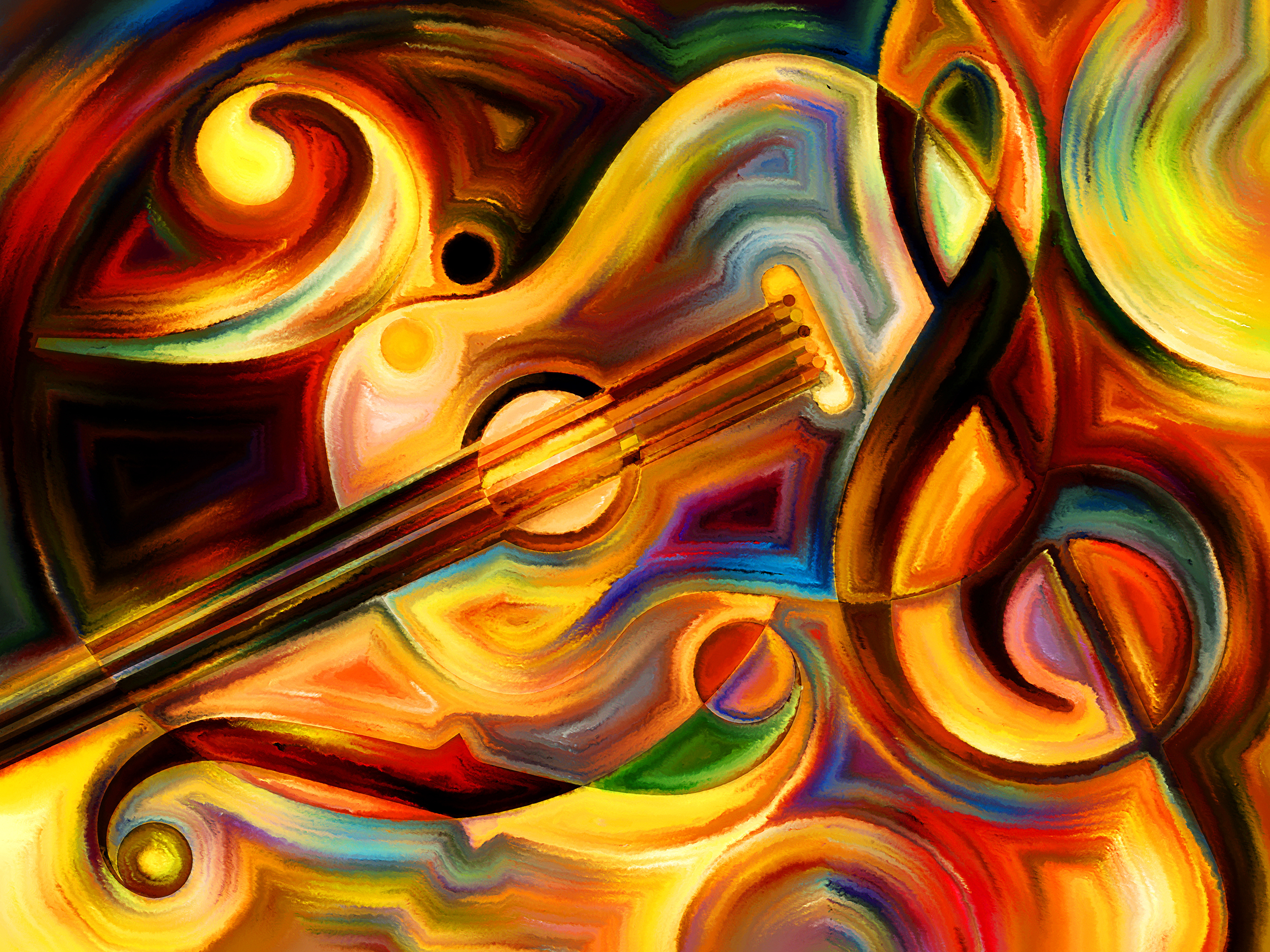 Model de planificare calendaristică
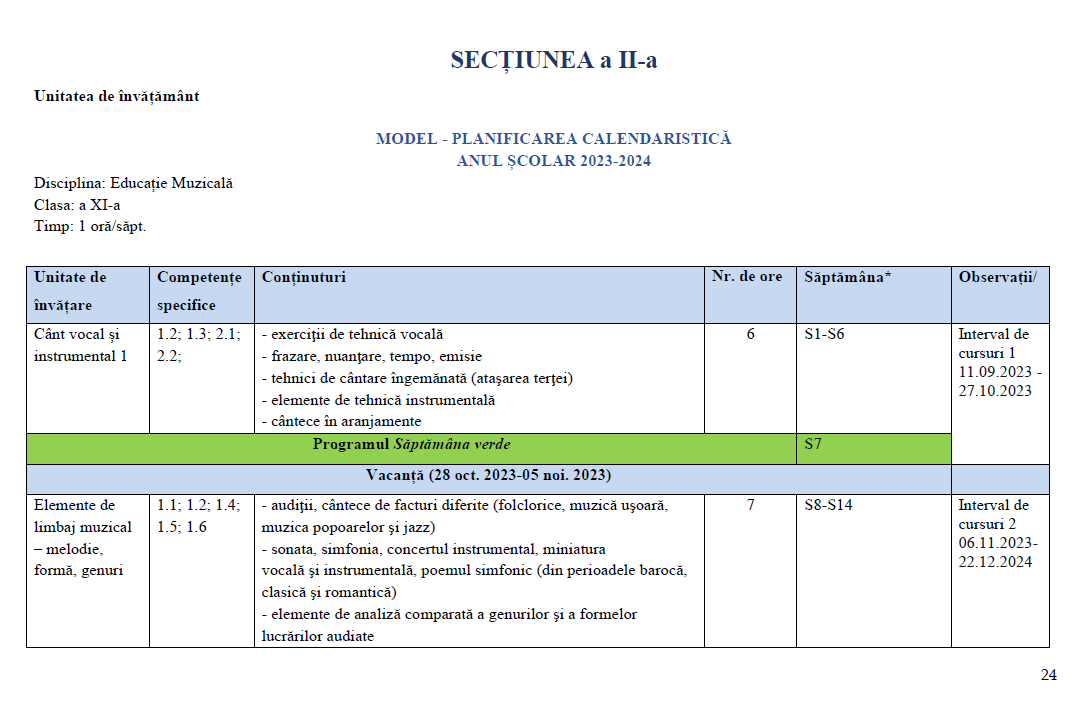 13
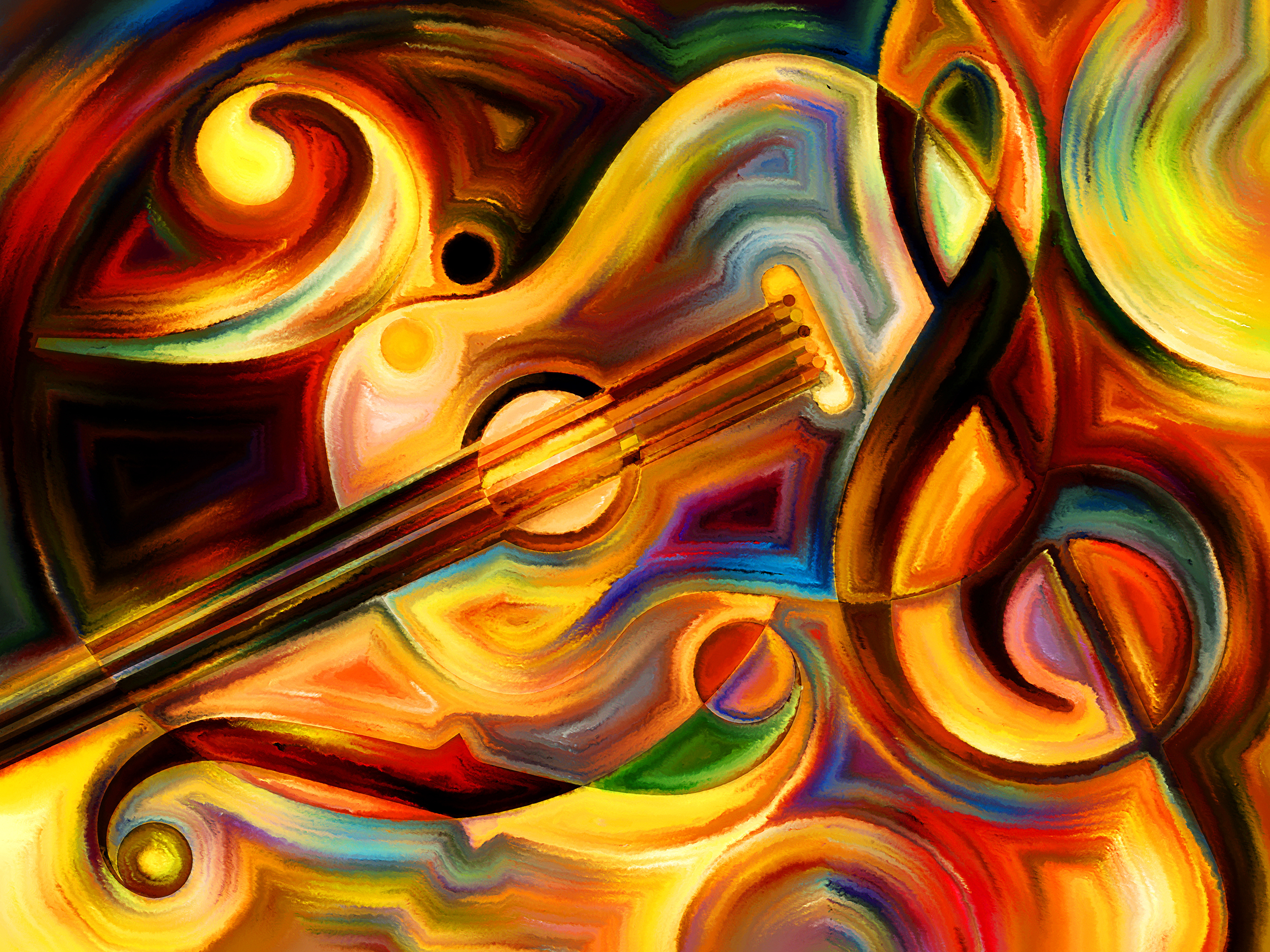 Model de planificare calendaristică
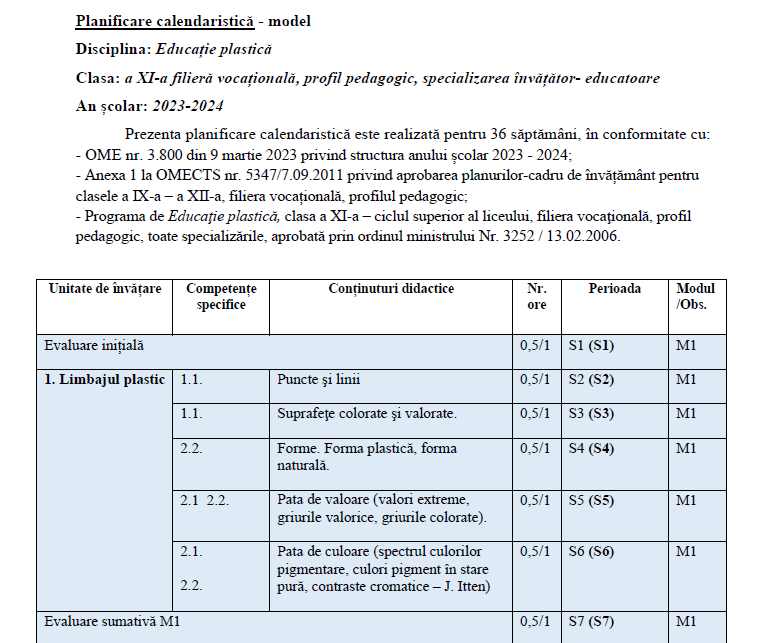 14
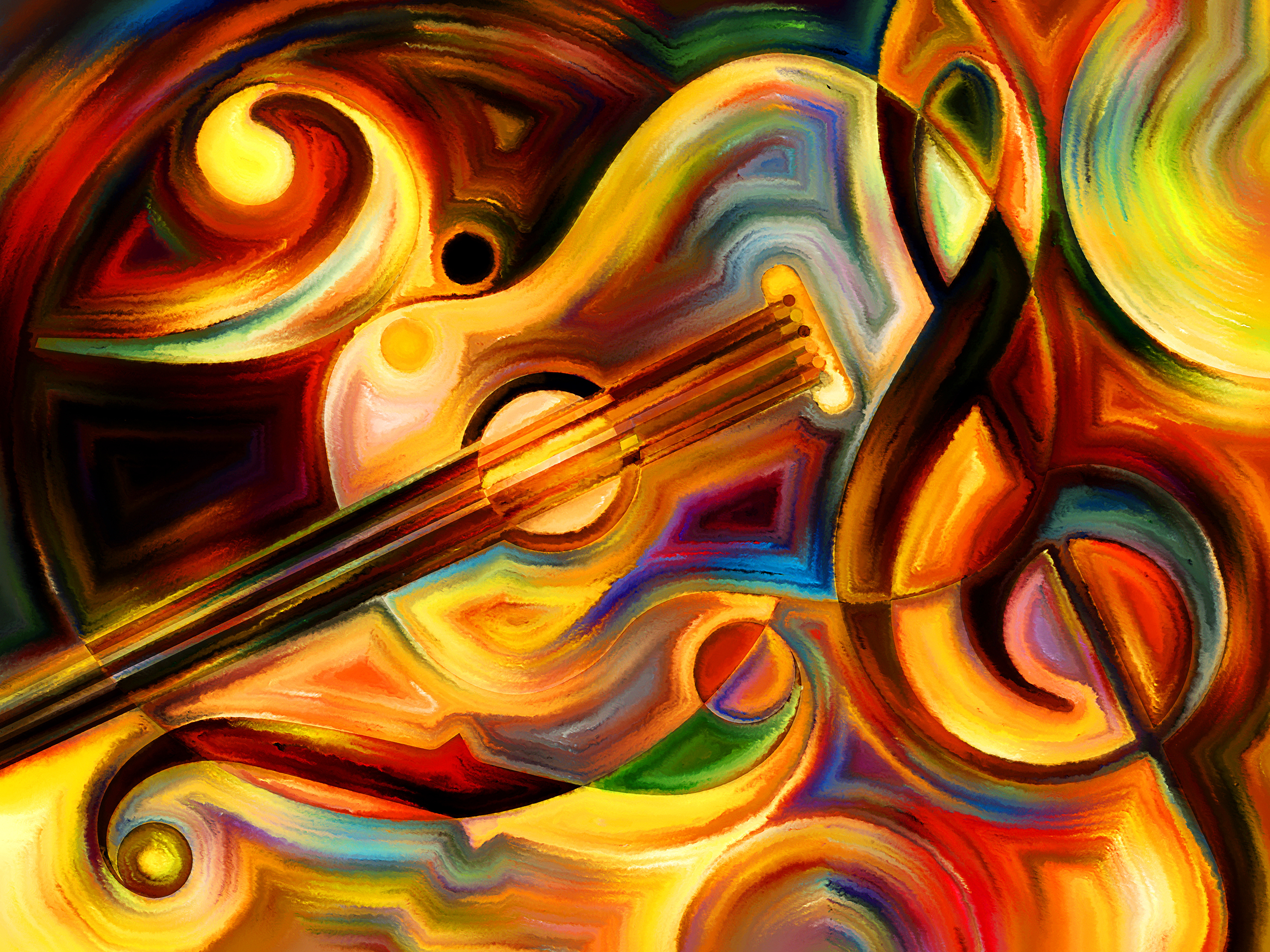 Model de planificare calendaristică
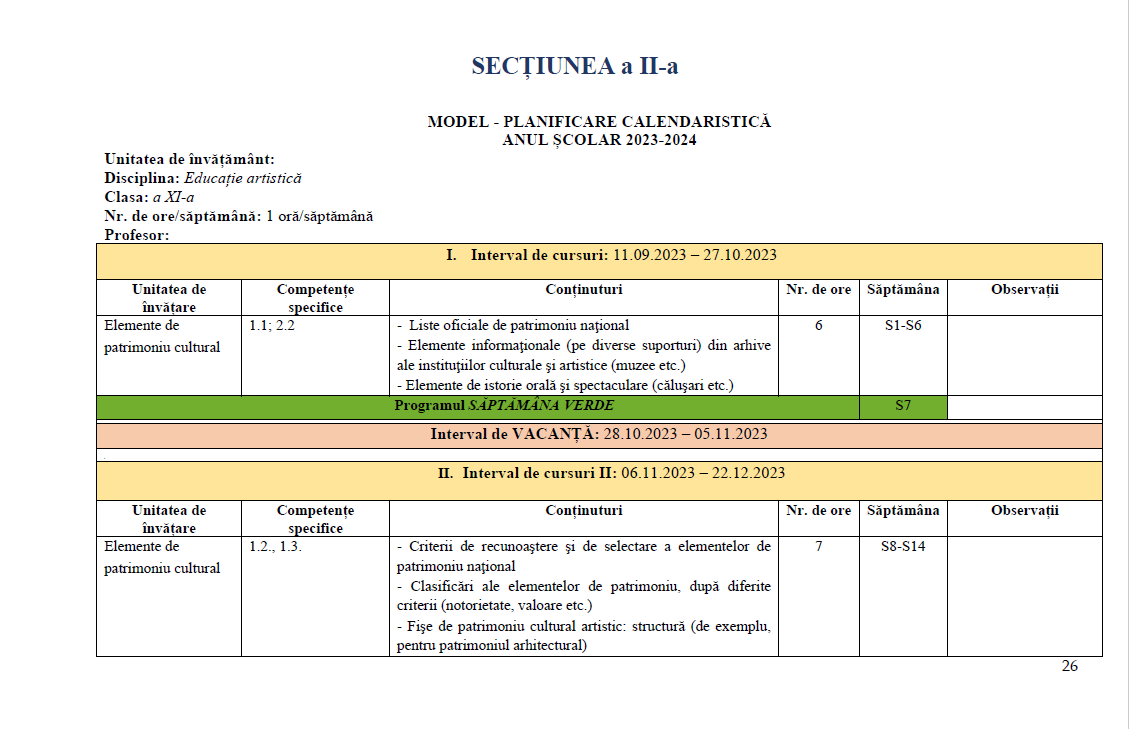 15
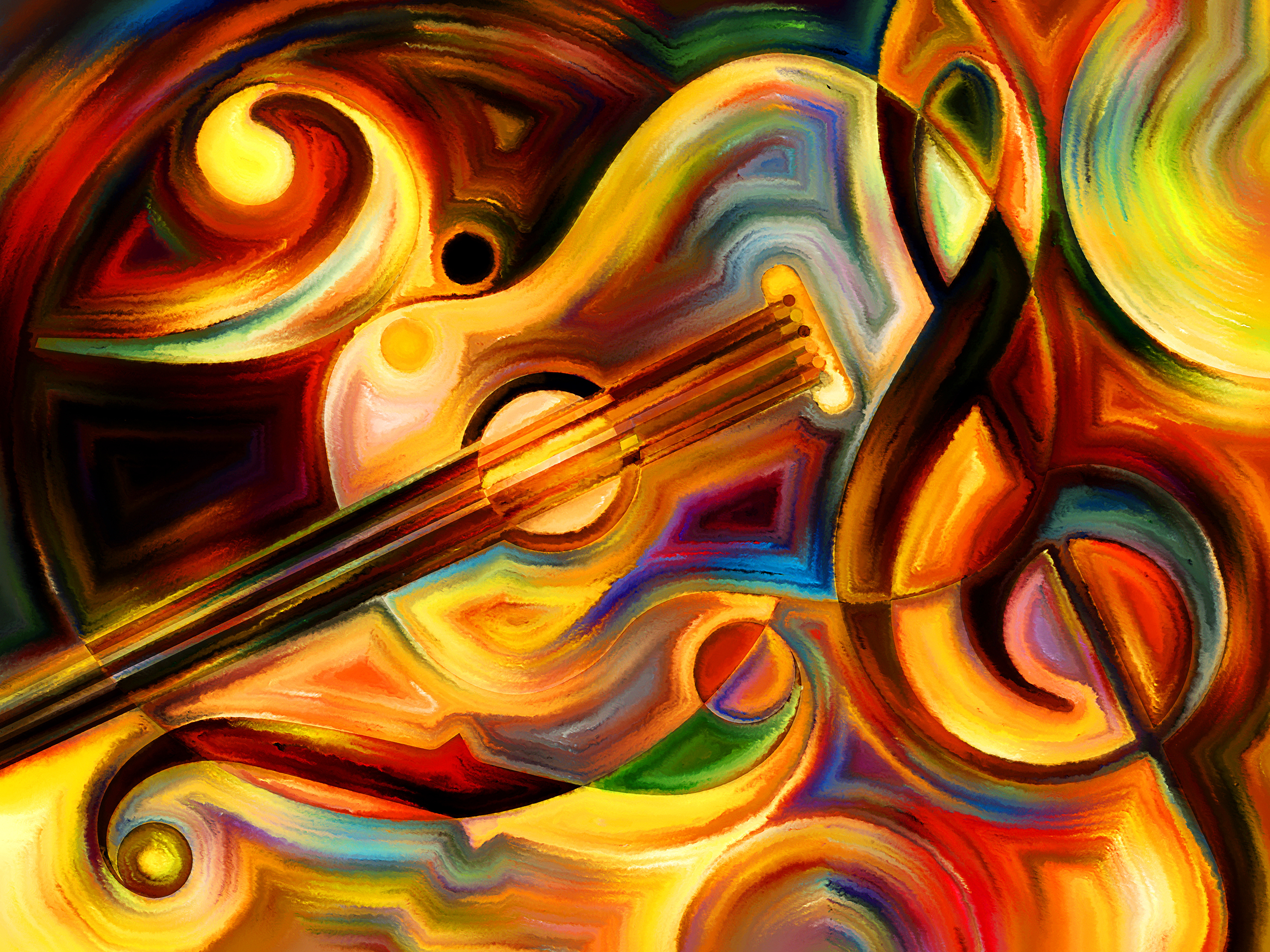 Model de proiectare a unei unități de învățare
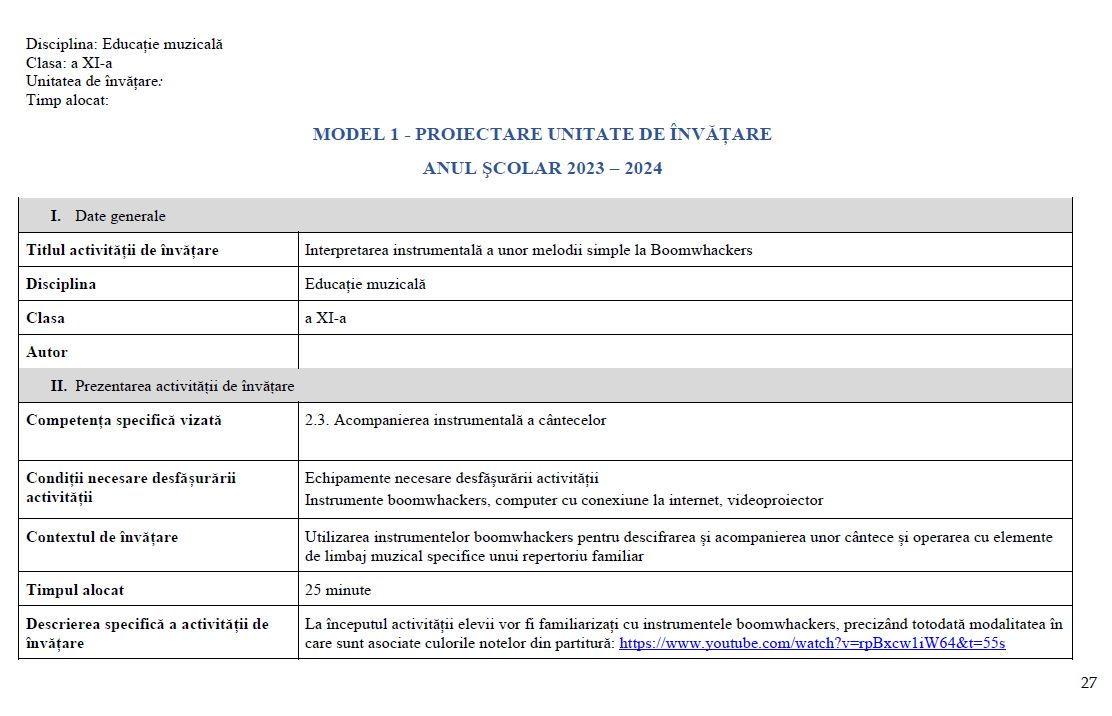 16
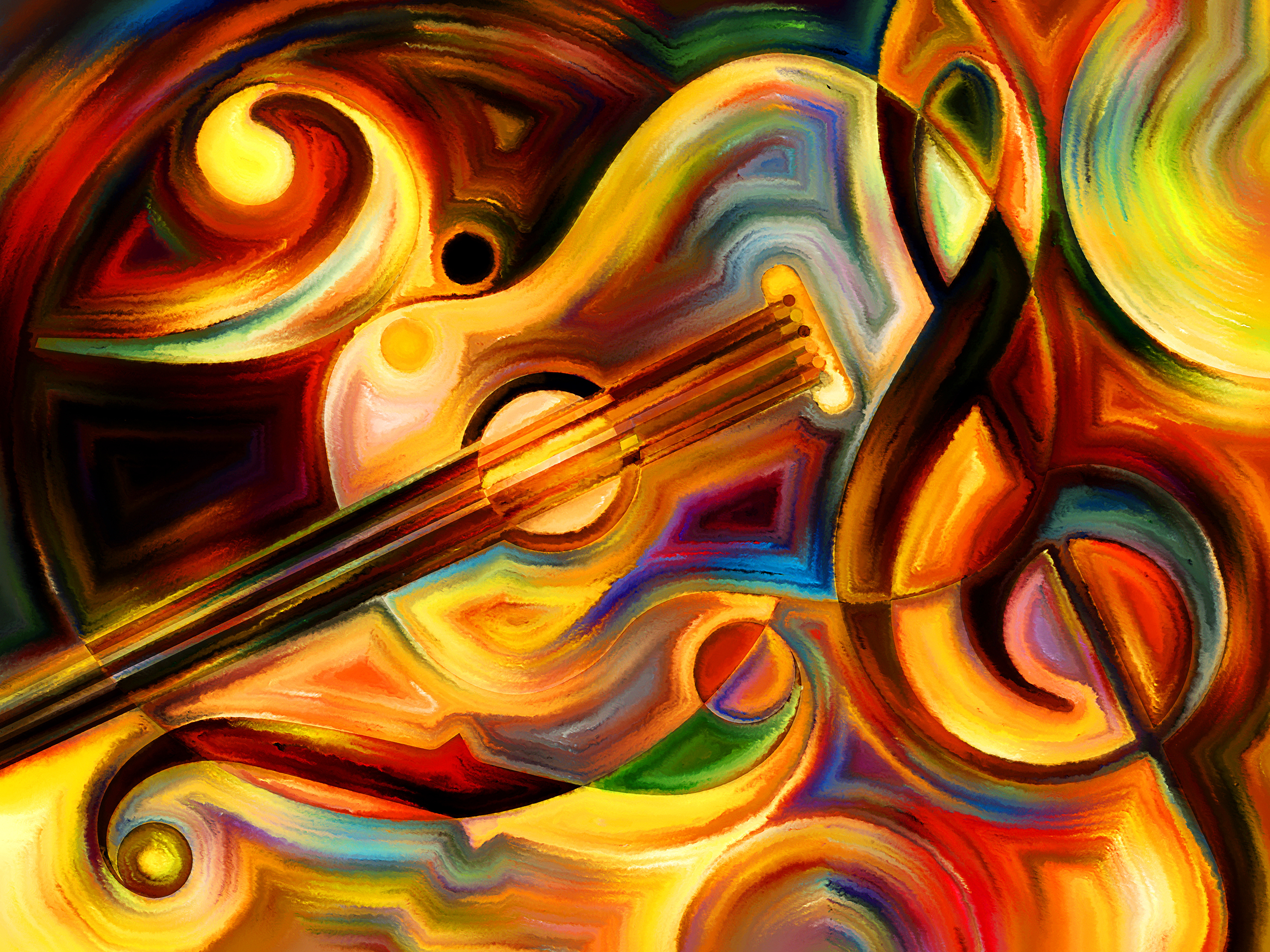 Model de proiectare a unei unități de învățare
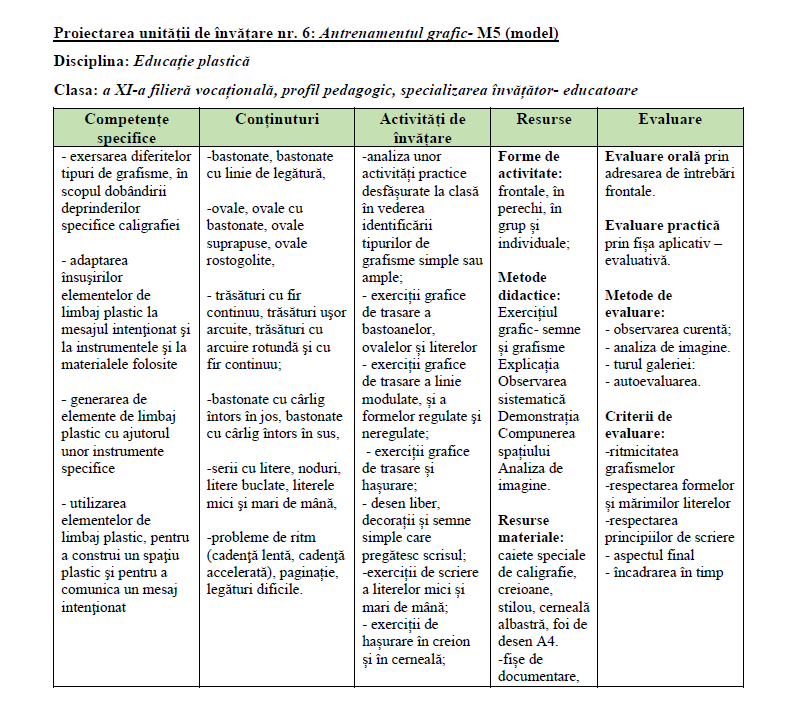 17
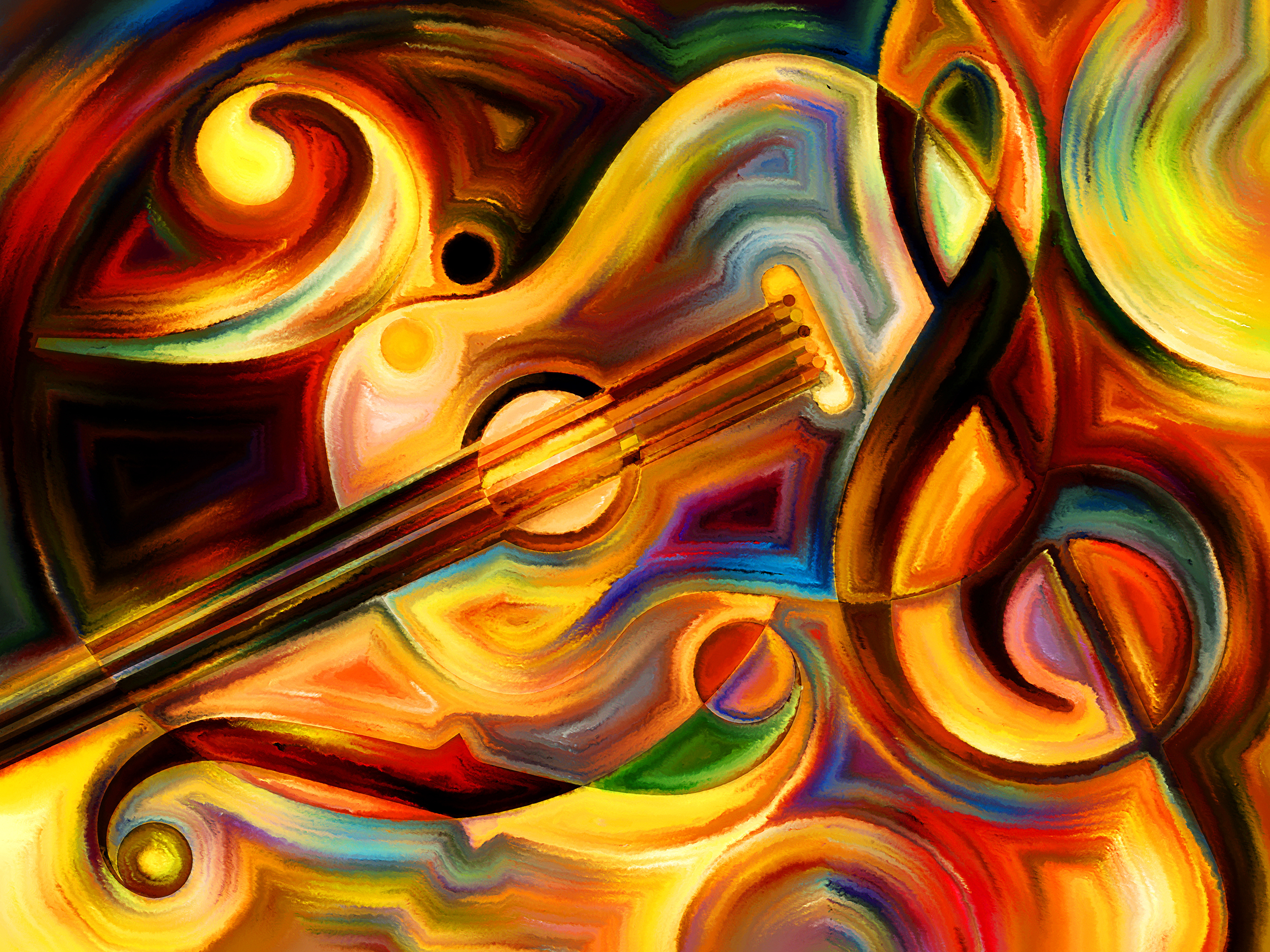 Model de proiectare a unei unități de învățare
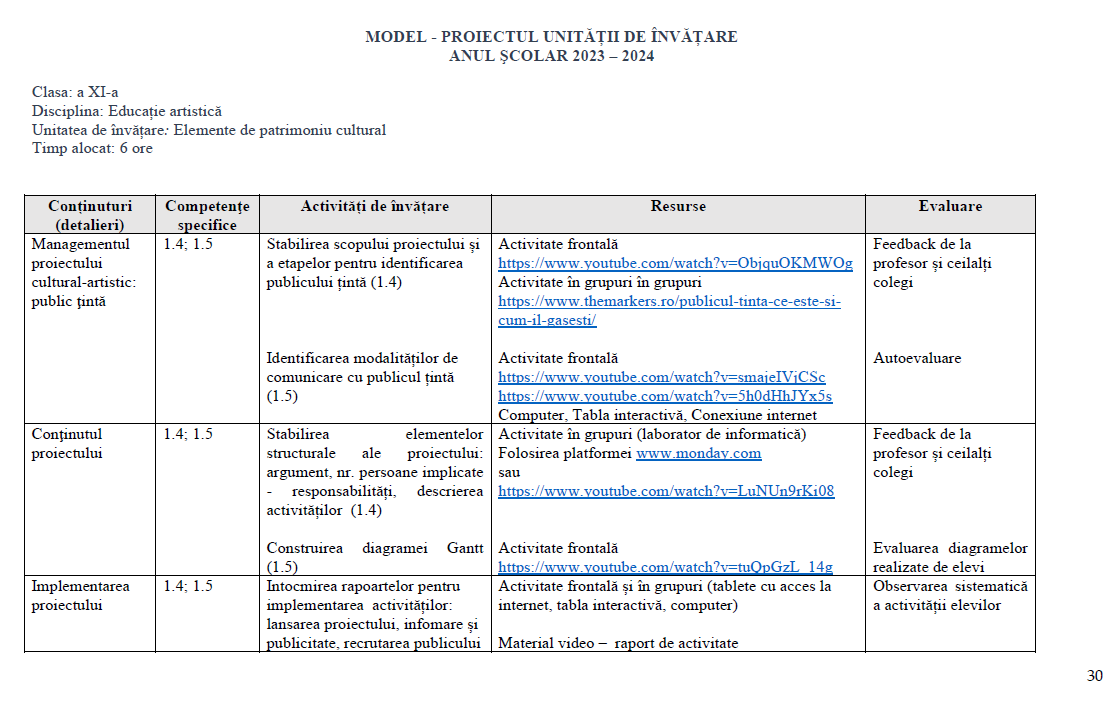 18
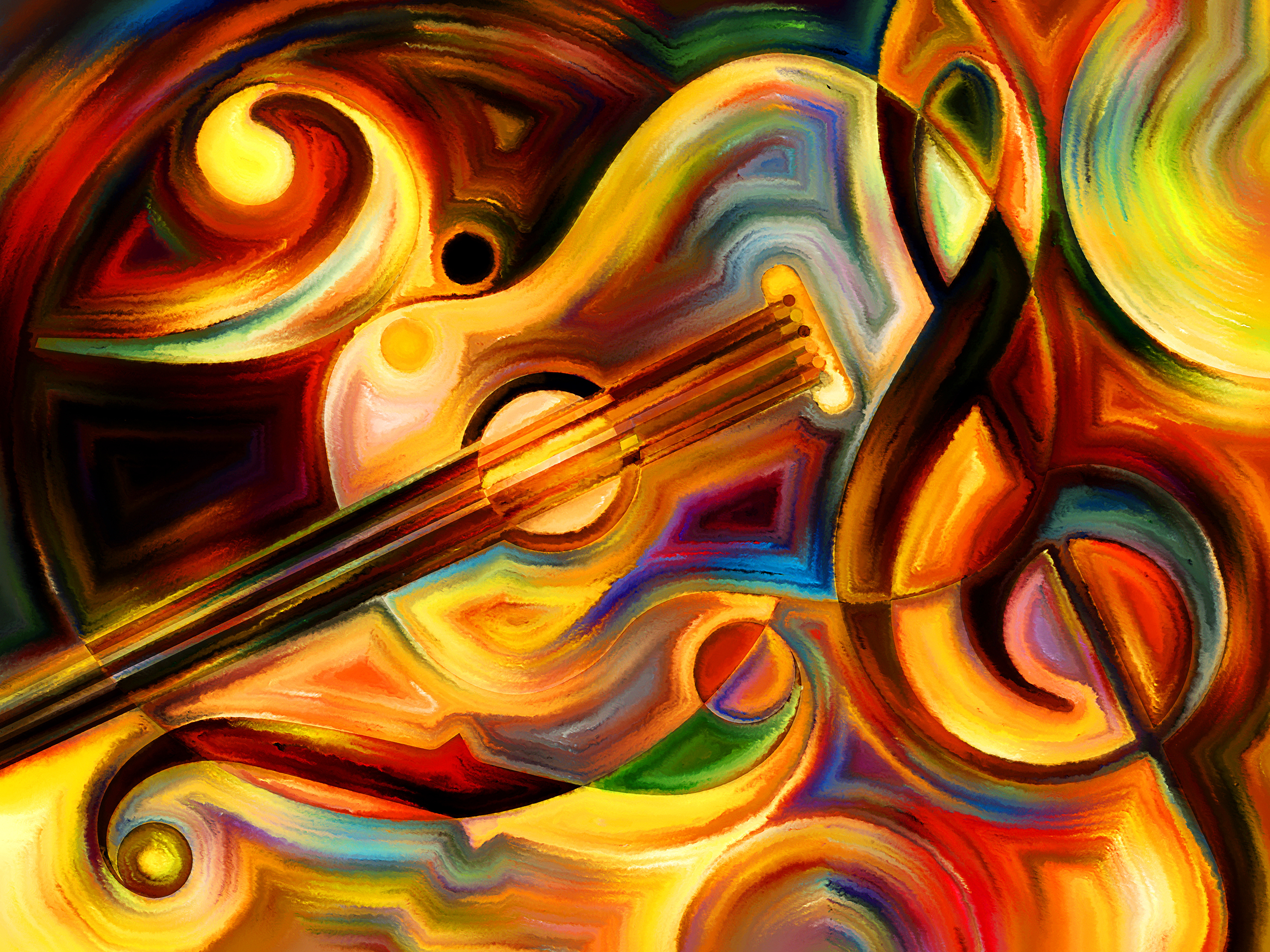 În condițiile în care programa școlară promovează un model de proiectare curriculară centrat pe competențe, provocarea este legată de formarea acestor competențe, nu de simpla transmitere a unor conținuturi științifice. Conform principiului funcționalității, din componentele de bază ale curriculumului rezultă asocierea:
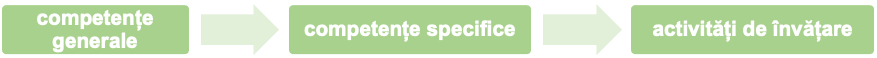 19
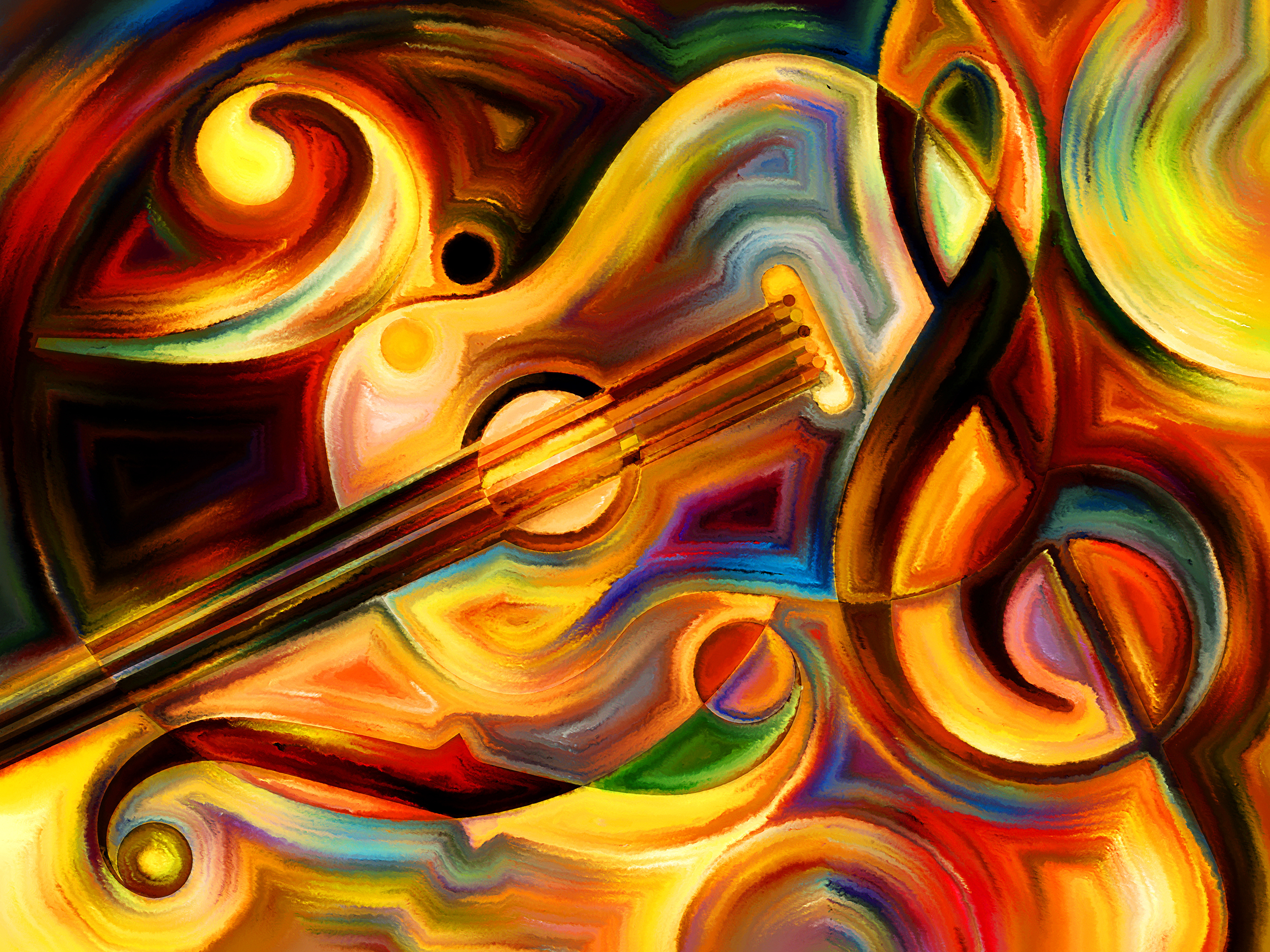 Programa de educație muzicală 
- competențe generale -
Gimnaziu
1. Exprimarea unor idei, sentimente, atitudini, prin interpretarea unor lucrări muzicale
2. Operarea cu elemente de scris-citit și limbaj muzical
3. Aprecierea lucrărilor muzicale, inclusiv a conținutului lor afectiv, atitudinal și ideatic
Clasa a IX-a
1. Corelarea în practica muzicală a elementelor de limbaj muzical receptate
2. Exprimarea prin muzică și despre muzică, valorificând dimensiunile afectivă, creativă și estetică ale propriei personalități
Clasa a XI-a
1. Receptarea şi analizarea unei varietăţi de creaţii muzicale, naţionale şi universale
2. Folosirea interpretării muzicale ca modalitate de exprimare artistică si / sau folosirea 
    altor limbaje pentru redarea imaginii muzicale receptate
20
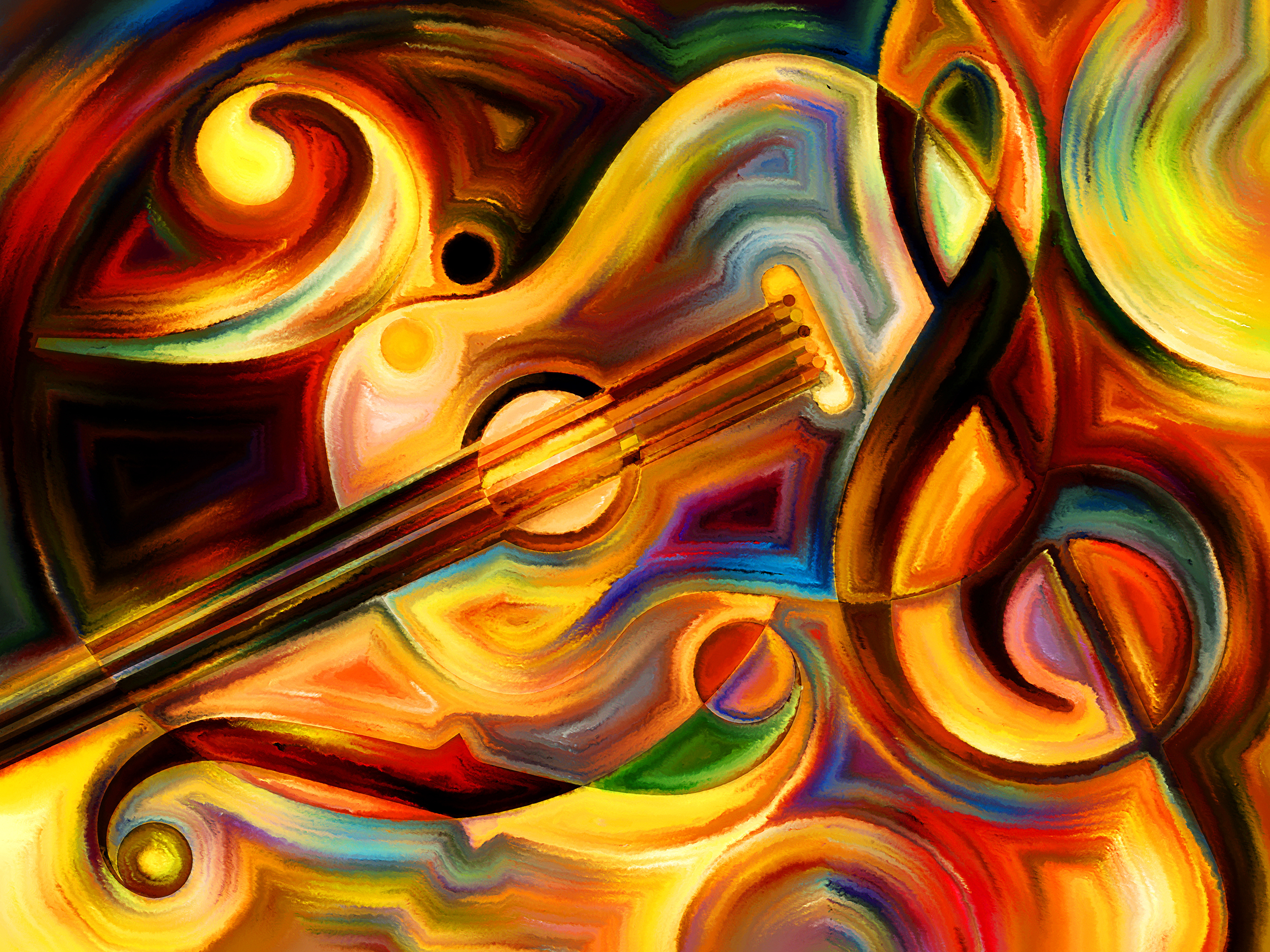 Programa de educație plastică
- competențe generale -
Gimnaziu
1. Receptarea cu sensibilitate și spirit critic a mesajelor artistic - vizuale în scopul formării culturii artistice de bază 
2. Utilizarea de instrumente și tehnici variate specifice artelor vizuale plastice și decorative 
3. Exprimarea ideilor, sentimentelor și a mesajelor, utilizând limbajul artistic - vizual în contexte variate
Liceu
1. Receptarea într-o manieră personală a mesajului artistic din universul vizual 
2. Folosirea unor mijloace artistice, pentru exprimarea sensibilităţii estetice
21
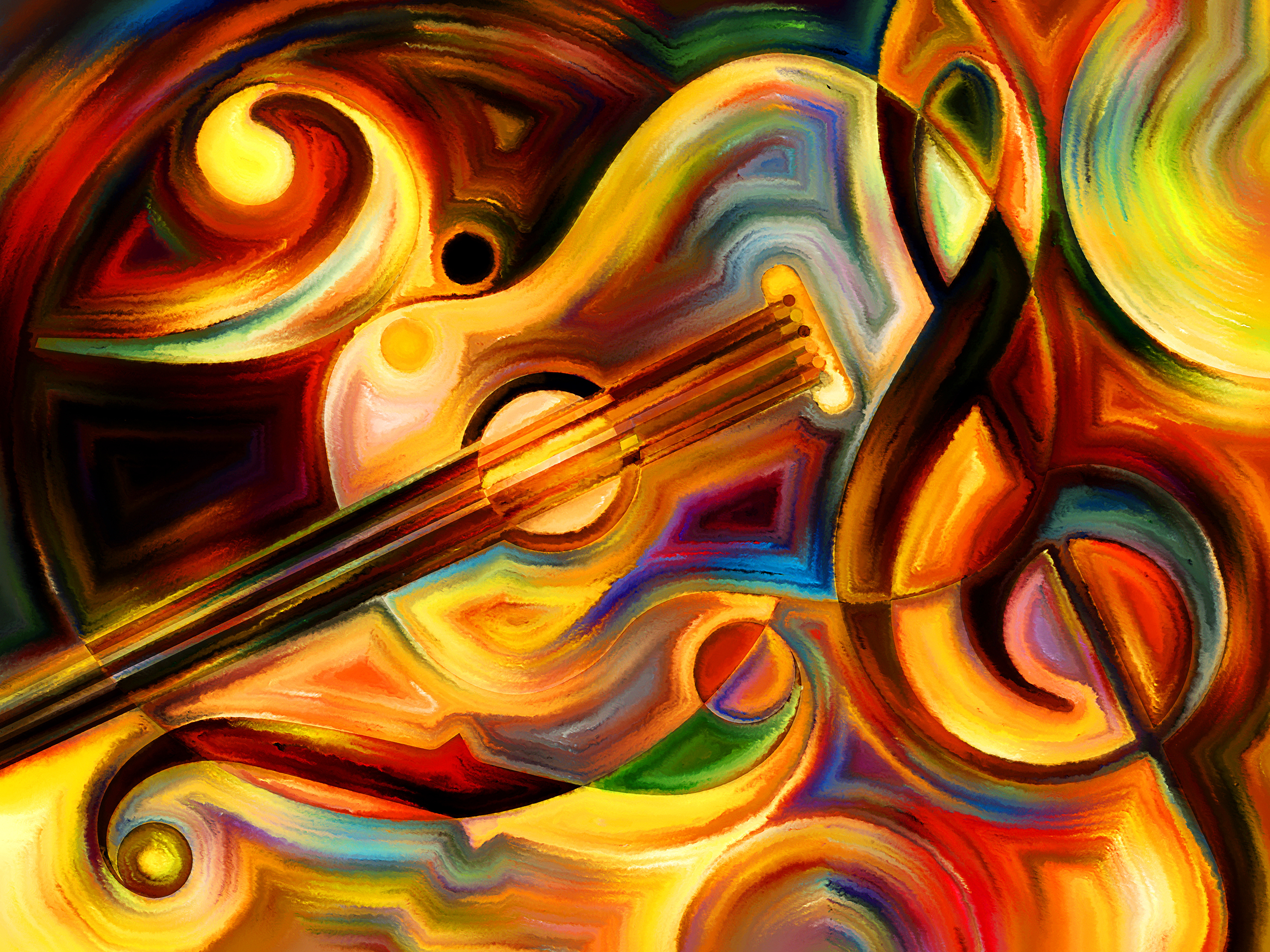 Programa de educație artistică
- competențe generale -
Liceu
1. Valorificarea elementelor de patrimoniu cultural
2. Utilizarea elementelor componente ale limbajului cultural-artistic
22
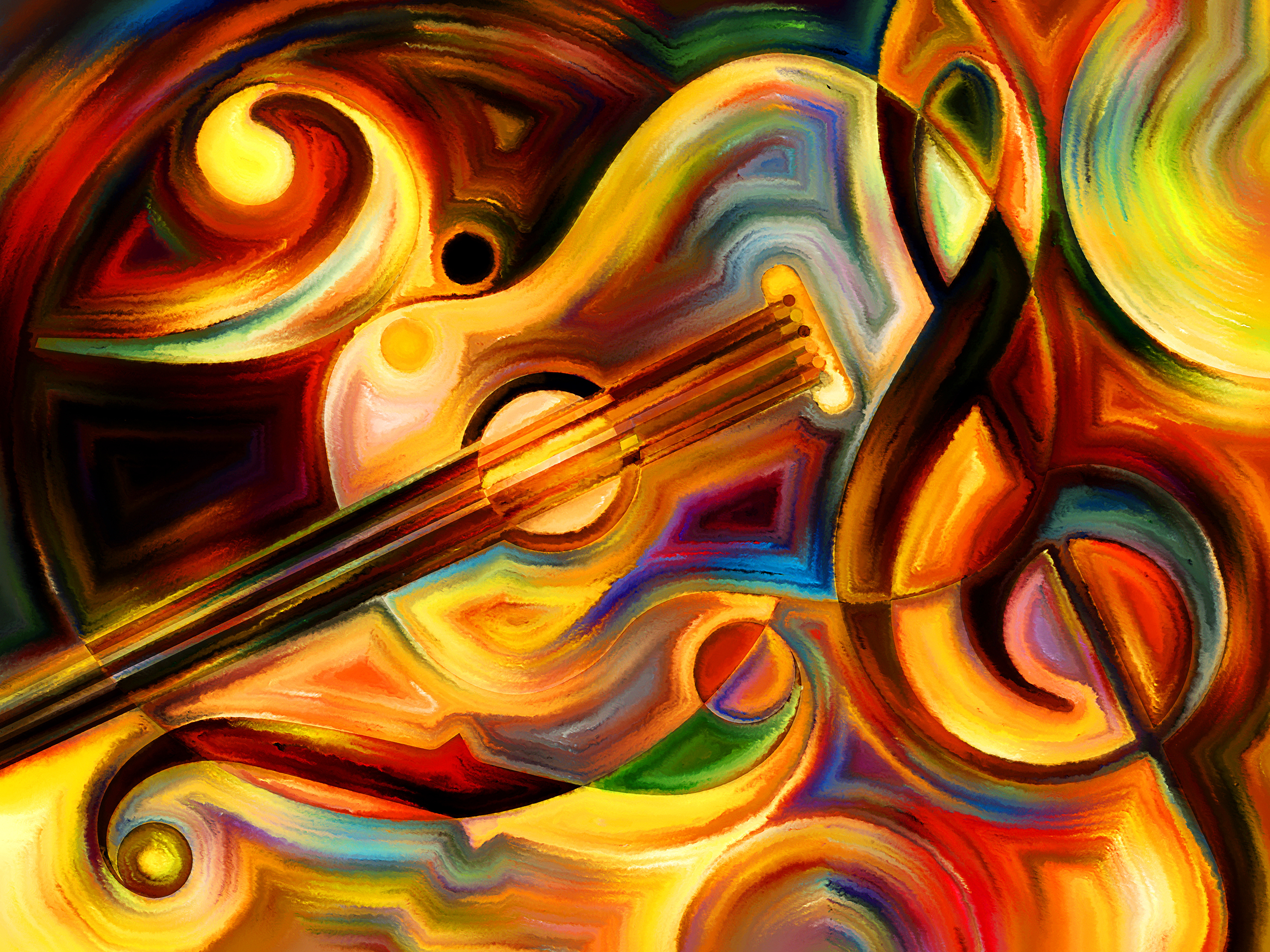 Ce este o activitate de învățare și cum o proiectez?

Documentul de politici educaționale Repere pentru proiectarea, actualizarea şi evaluarea Curriculumului național. Cadrul de referință al Curriculumului național precizează că:
Activitățile de învățare sunt contexte în care sunt formate, exersate, consolidate, competențele specifice, constituindu-se ca sarcini de lucru prin care se formează și se dezvoltă competențele specifice (Partea I.5.4.)
23
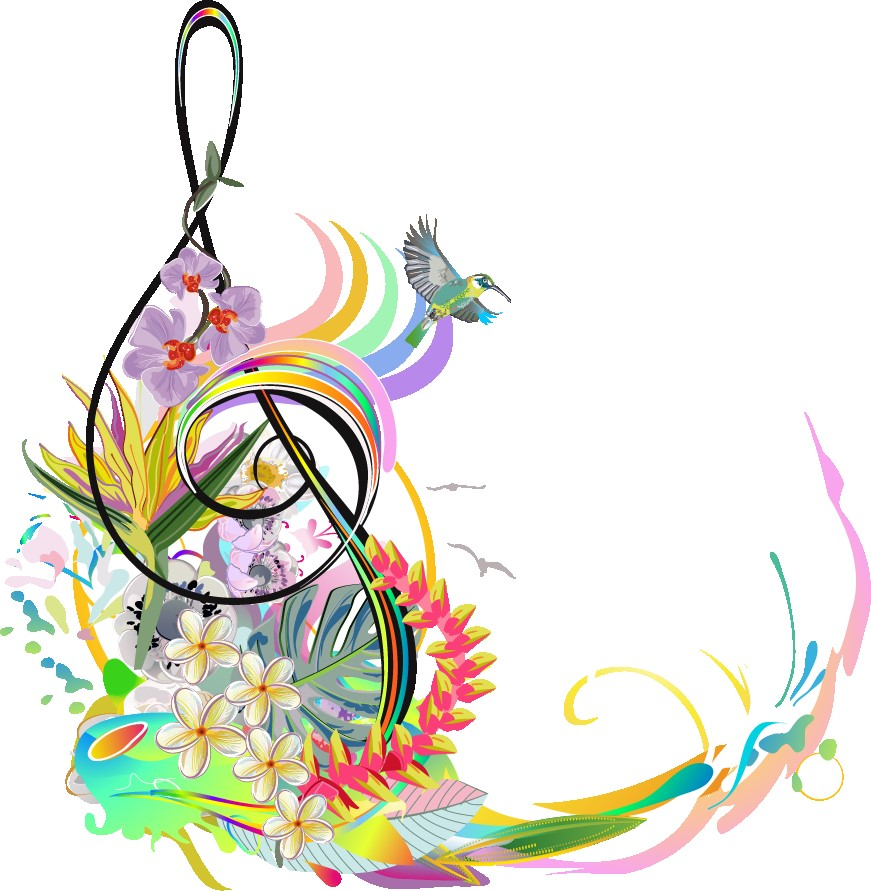 Vă mulțumim pentru atenție!
prof. Lăcrămioara-Ana Pauliuc
Centrul Național de Politici și Evaluare în Educație
mail: ana.pauliuc@rocnee.eu  
tel: 0744 88 53 78
24